Academic Career Planning Presentation
Northstar Middle School
Northstar Middle School 
Student Services Department Counselors
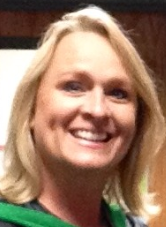 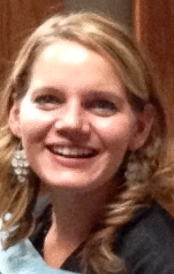 Ms. Jenni Berg
        A-J
Ms. Lisa Sproul
          K-Z
Introductions
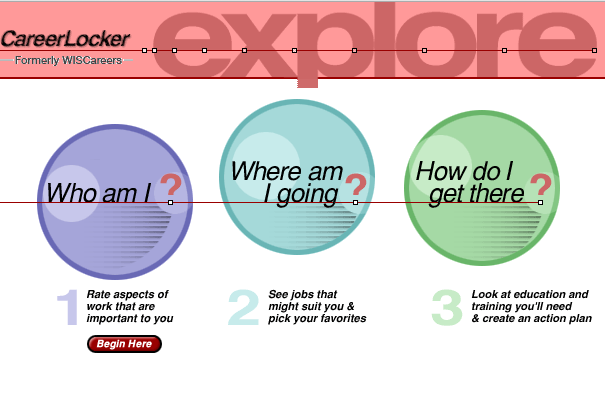 Planning for the future : 
Explore interests, aptitude, and use feedback to begin developing an academic and career plan.
Align interests and aptitude with academic courses. 
Utilize programs of study to prepare for high school registration.
Understand the importance getting involved and keeping options open as a part of good planning. 


If you have additional questions specific to your family, please contact your student’s counselor- Ms. Jenni Berg (A-J)- 715-852-5119 or Lisa Sproul (K-Z) -715-852-5118 to set up an individual conference.
Post Secondary Readiness
Interests 
Assessments and Inventories
Occupational Searches
CareerLocker
Grades 
Skyward Family Access
Testing 
Spring 2016
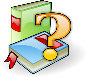 Information to consider
Assessments:
FORWARD at 8th grade 
ASPIRE at 9th grade 
Prepare for ACT/SAT
Prepare for Compass
Assessments
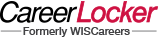 www.wiscareers.wisc.edu 
User Name-Student ID
Password – Last Name
Registration code: nms-c834
Career Locker (WisCareers)
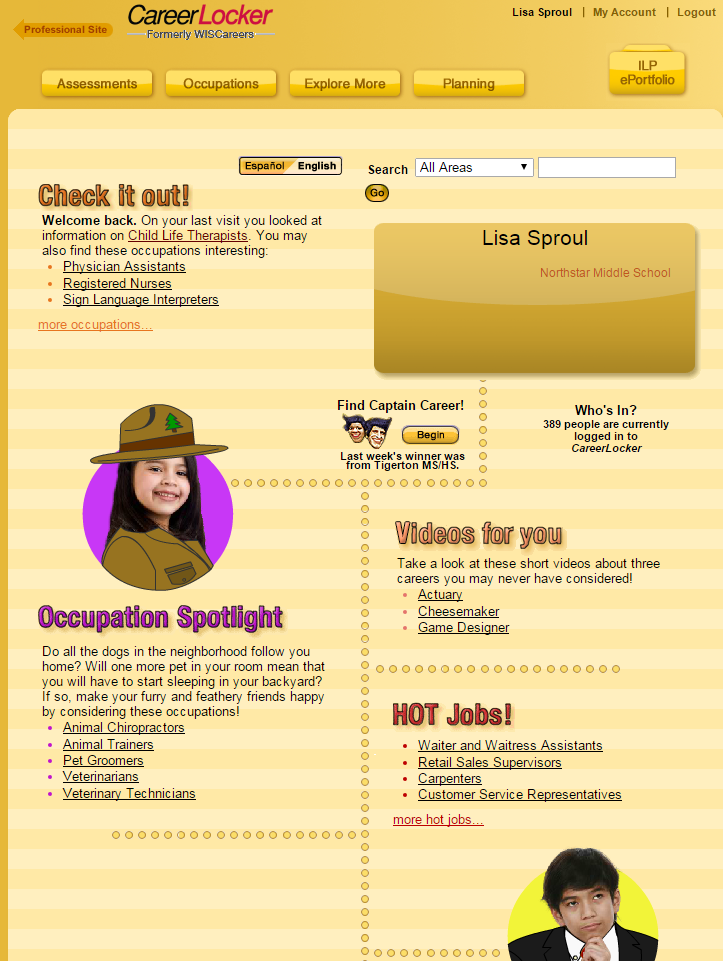 Career Locker
Your personal locker
Home page updates as you use
Suggests new sites 
Save occupations and college information
Begin resume
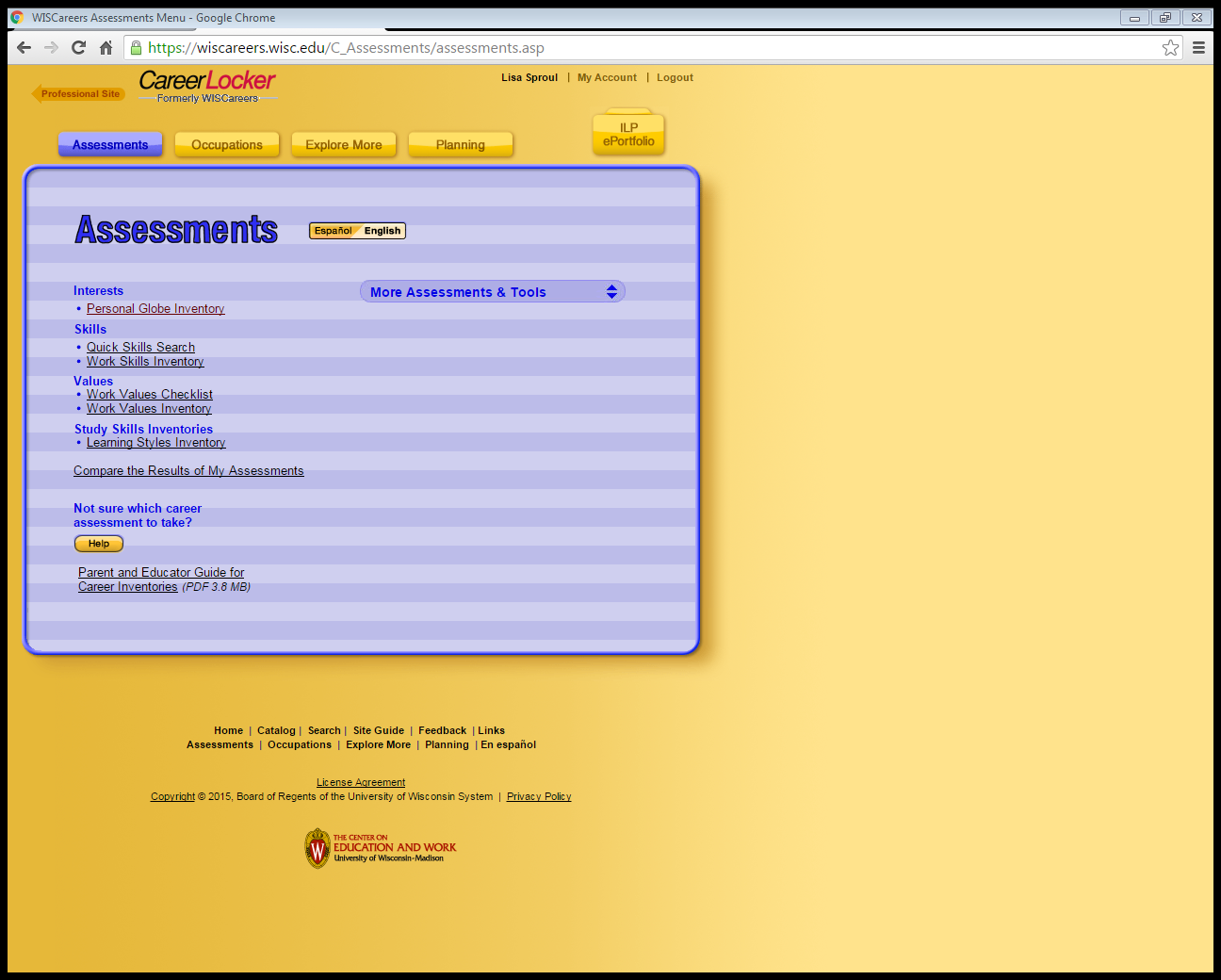 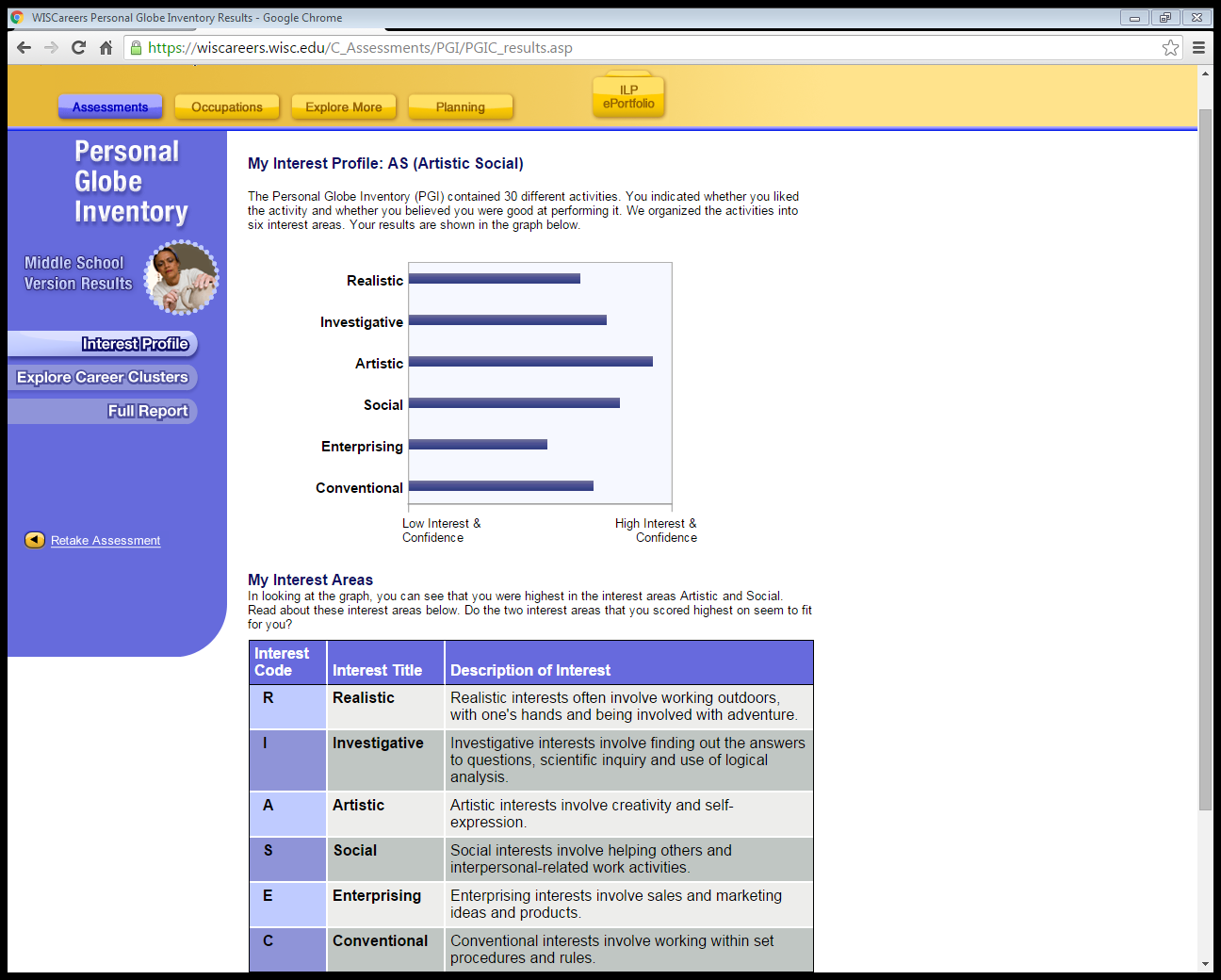 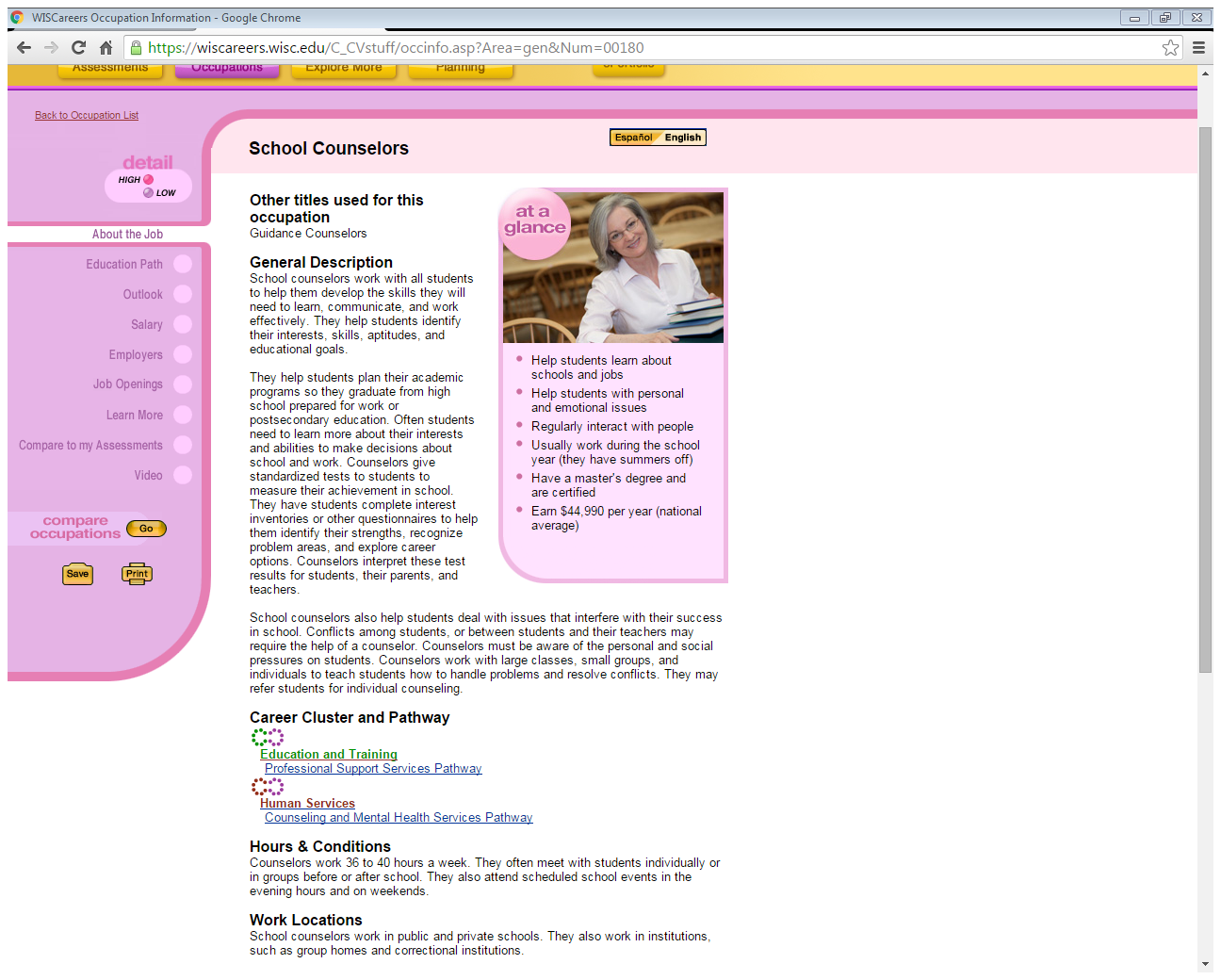 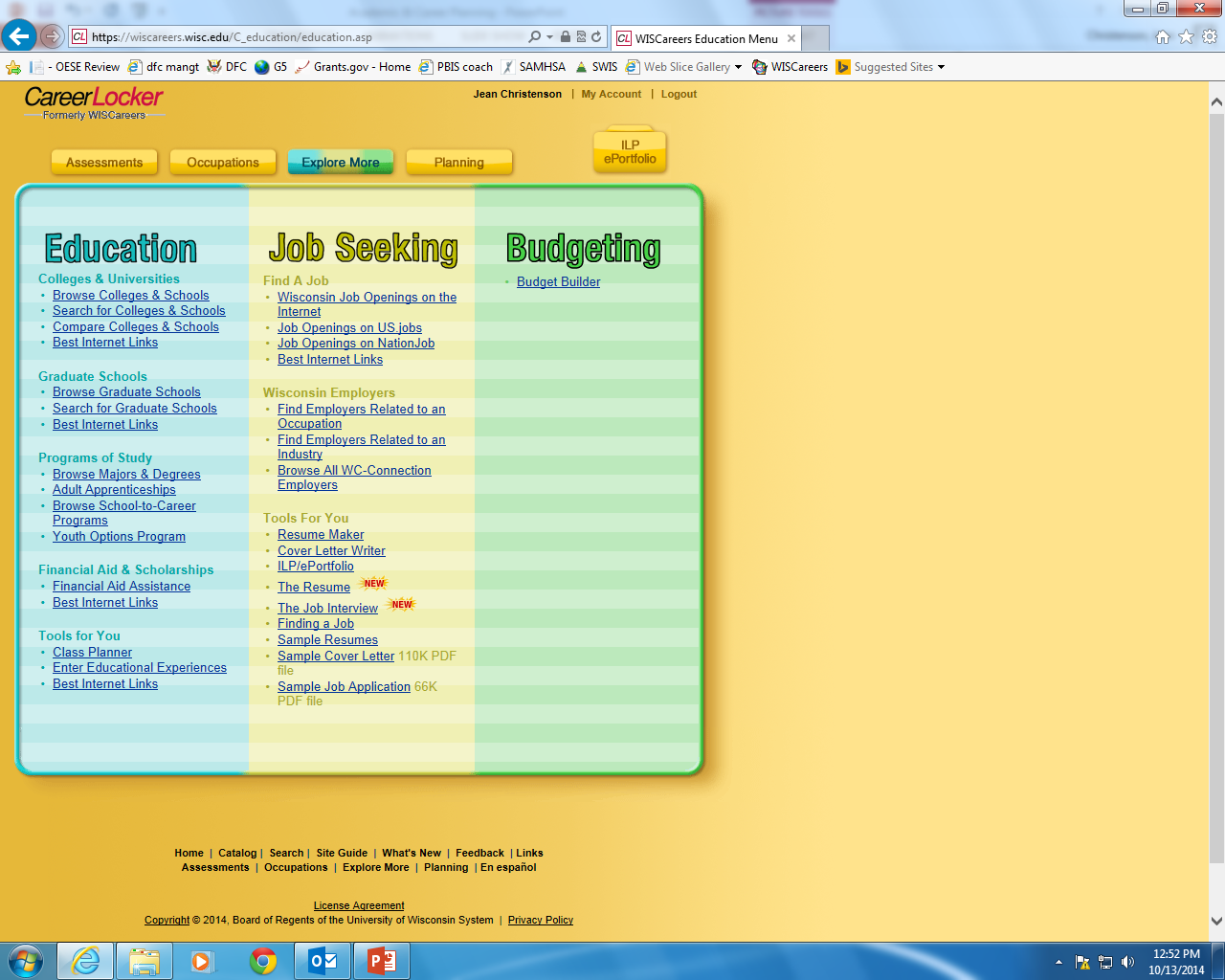 Career Clusters and Their Pathways
The Eau Claire Area School District and its partners have developed several Programs of Study to serve as guidance tools for our students. 
Sixteen Career Clusters and Their Pathways
http://www.ecasd.us/District/Departments/Teaching-and-Learning/High-School-(9-12)/Programs-of-Study/Career-Clusters 
North Website under Student Services
Career Pathways and Career Clusters
Career Clusters and Pathways Webpage
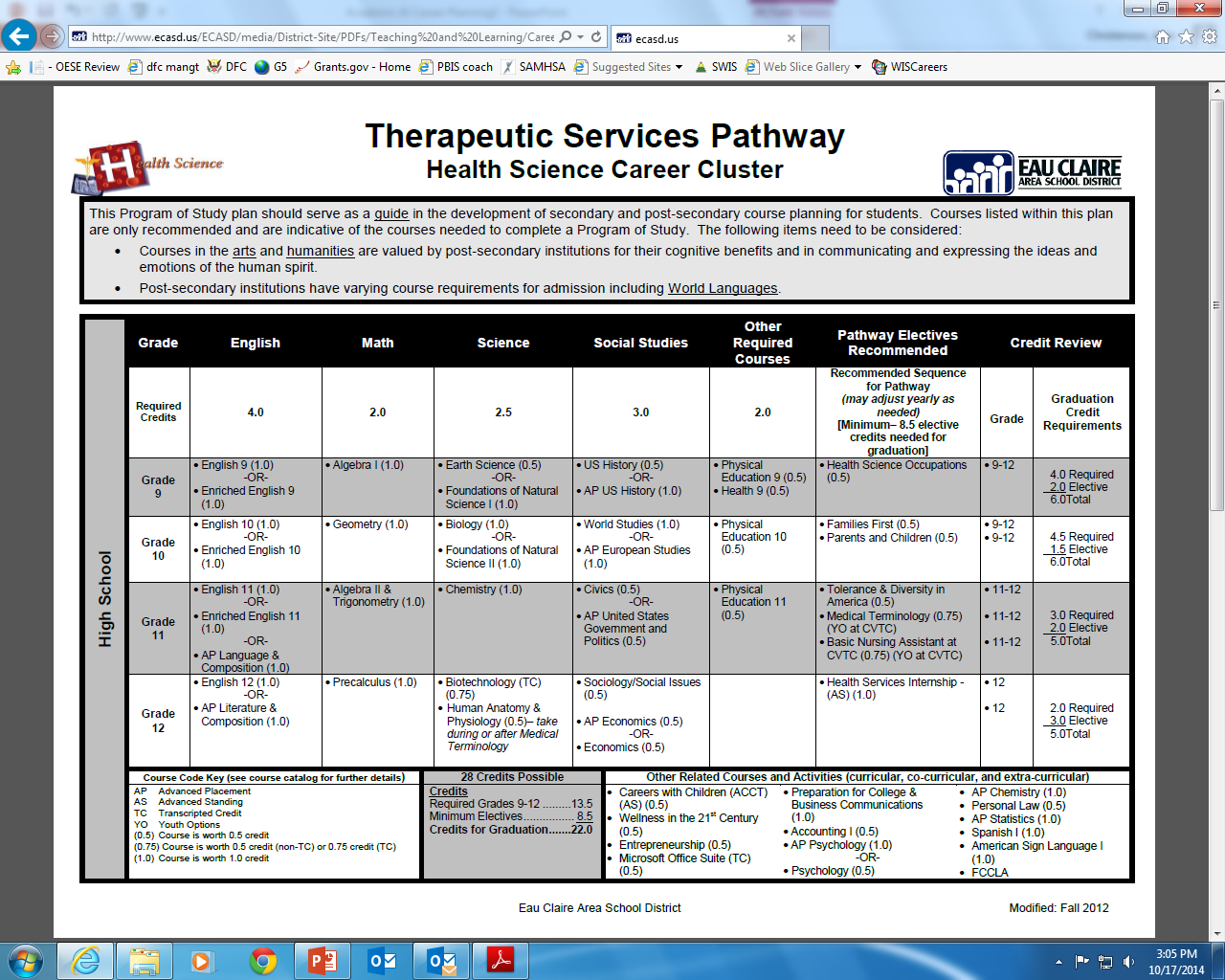 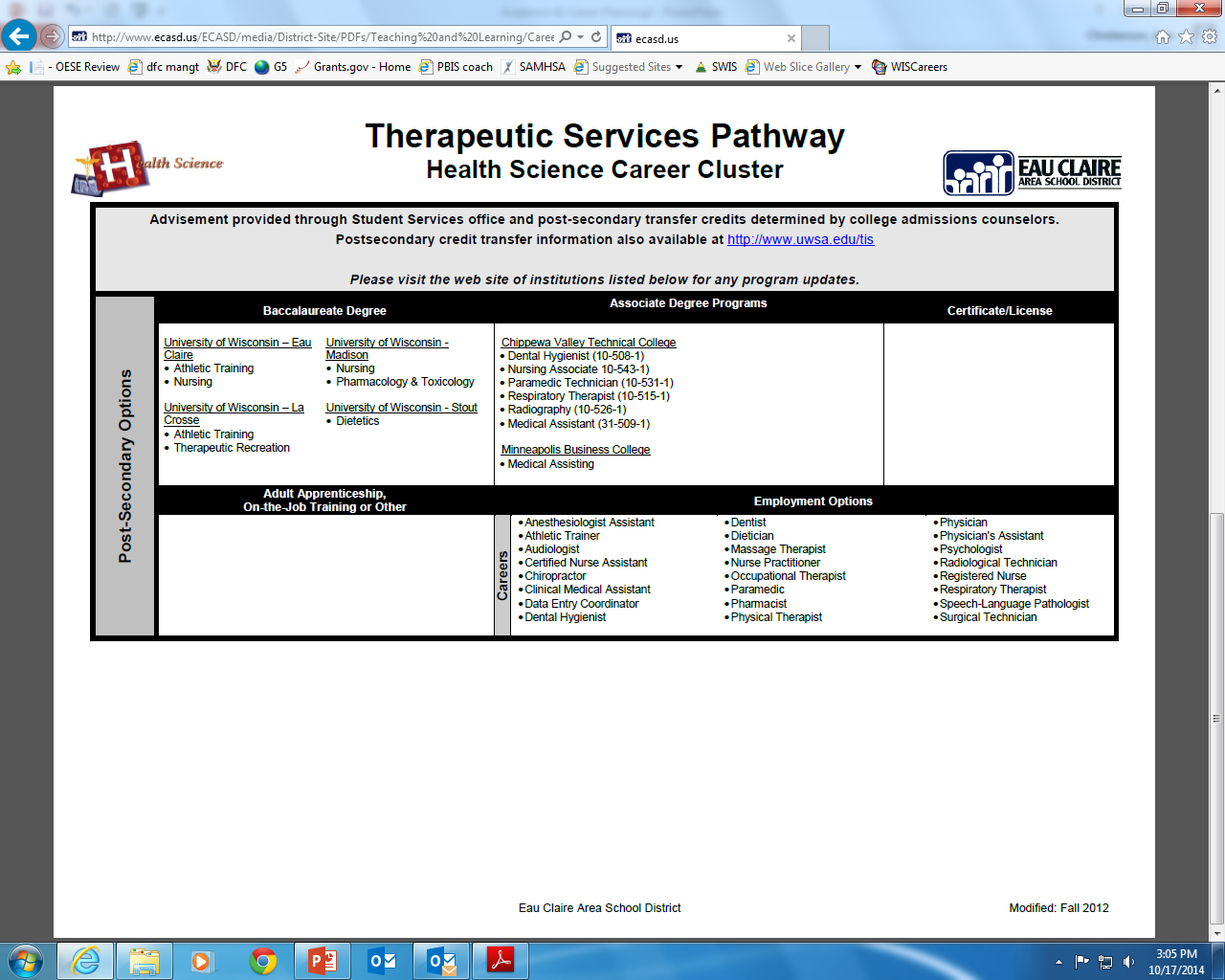 Academic and Career Planning Guide
(The Course Catalog)



Academic and Career Plan for Post-Secondary Success
ECASD graduation requirements 
4 year college/university admission requirements

My Academic and Career Plan for Post-Secondary Success
4 year course plan for high school
Academic and Career Planning Guide
(North Course Catalog)

Each student gets a hard copy
The course catalog is also available 
	on NHS’s website
Be sure to read through the sections 
	that precede the course descriptions
What do I need to graduate 
from North?

	English			4.0 credits
	Social Studies		3.0 credits
	Math				3.0 credits
	Science			3.0 credits
	PE				1.5 credits
	Health			  .5 credits
	Electives			8.5 credits
	TOTAL			23.5 credits MINIMUM!
What do I need to be college eligible
and prepared for life after high school?

	English		4.0 credits
	Social Studies	3.0 credits
	Math			3-4 credits*
	Science		3.0+ credits


*Effective Fall 2015-University of Minnesota schools require 
4 credits of Math to be admission eligible
Registration Card
High School Registration materials handed out
January 7th – High School Counselors at Norhtstar Middle School – 2:00pm 

Parent Night
January 11th  - North High School – 6:00-7:30pm
 
High School Registration 
January 15th – Northstar Middle School computer lab during science class
High School Counselors will be at Northstar for the day
Signed registration forms to be turned in
Registering for High School
Career Venture 
Opportunity to learn from Professionals in the field
Volunteering / Community Service 
National Honor Society
Scholarships

Sports/Clubs/Groups
Important to get involved!!!!!
Volunteering/Community Service
Need more information?
Call or email the student services office to make an appointment

jschilling@ecasd.us
715-852-5103   
                                                                           
                                                                     Ms. Jennifer Schilling
                                                                 Student Service Secretary/Registrar
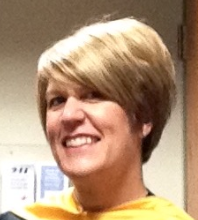 Contact Information